Applications of S-NPP Products for Disaster Response
Andrew Molthan
(andrew.molthan@nasa.gov)
Research Meteorologist
NASA Marshall Space Flight Center / Earth Science Office / SPoRT
Second Suomi NPP Applications Workshop: November 18-20, 2014
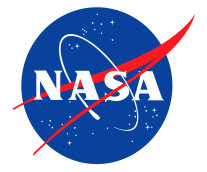 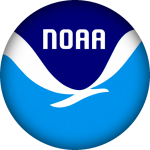 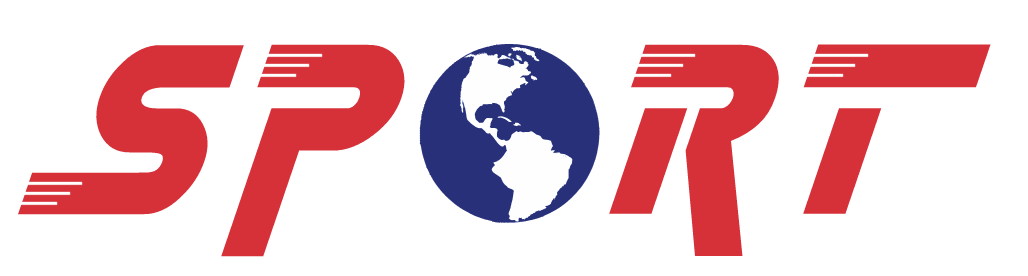 Background
SPoRT has a well-established presence in supporting the NASA Applied Sciences: Disasters emphasis area, many incorporating observations from S-NPP / VIIRS, either extending MODIS capabilities or advantages of the DNB.  
Selected Examples:
Applications of the VIIRS DNB in response to Superstorm Sandy – data used by Department of Defense in civil response, acknowledged in 2012 annual report
Similar activities and applications for Super Typhoon Haiyan, referenced in 2013 annual report
Integration of S-NPP VIIRS observations for severe storm damage within the NOAA/NWS Damage Assessment Toolkit, as part of ongoing “Decisions” award from ROSES 2011: Disasters solicitation
Support to the SERVIR program (Applied Sciences: Capacity Building) through collaborations at Marshall Space Flight Center
In 2014, our successes were acknowledged by an agency-wide Group Achievement Award to the SPoRT Disaster Response Team
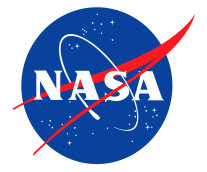 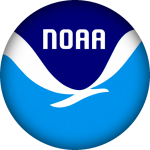 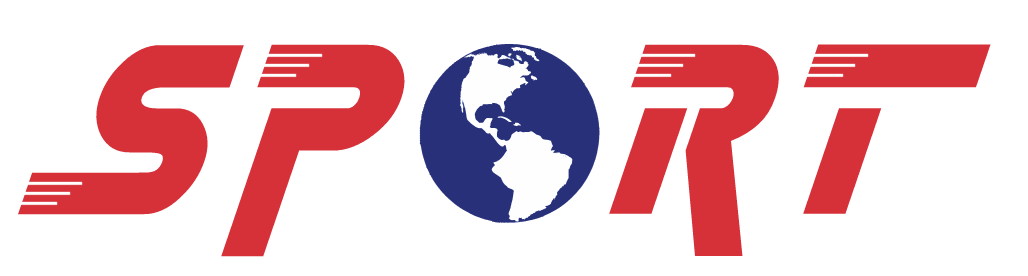 1
Use of the VIIRS DNB
Since the VIIRS DNB observes light emitted from human activities, we focus on the loss or change in pre-event light in order to identify affected areas and recovery
Two concepts have been explored to date:
False color RGB compositing to highlight changes in light
Using a composite where R and G are pre-event, and B as post-event, missing lights are highlighted in shades of yellow.
Differencing pre- and post-event to produce a “percent of normal light”
In a more quantitative approach, dividing current emissions by a reasonable pre-event baseline allows for monitoring current light conditions and trends toward normal during recovery efforts
Disaster response can be further supported by identifying populations and infrastructure located within outage areas.
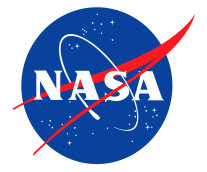 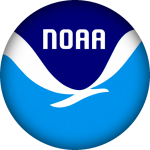 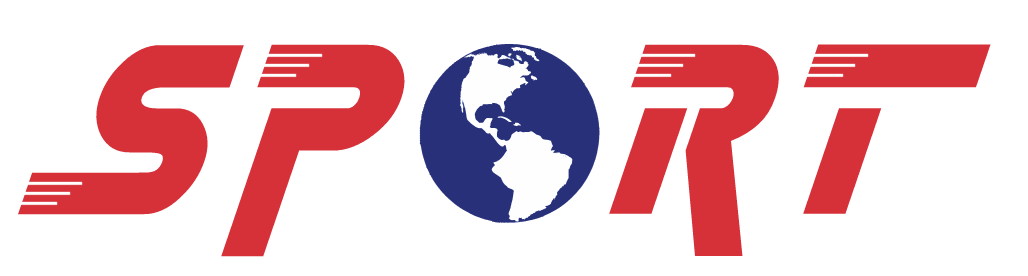 1
Concepts Applied to Superstorm Sandy
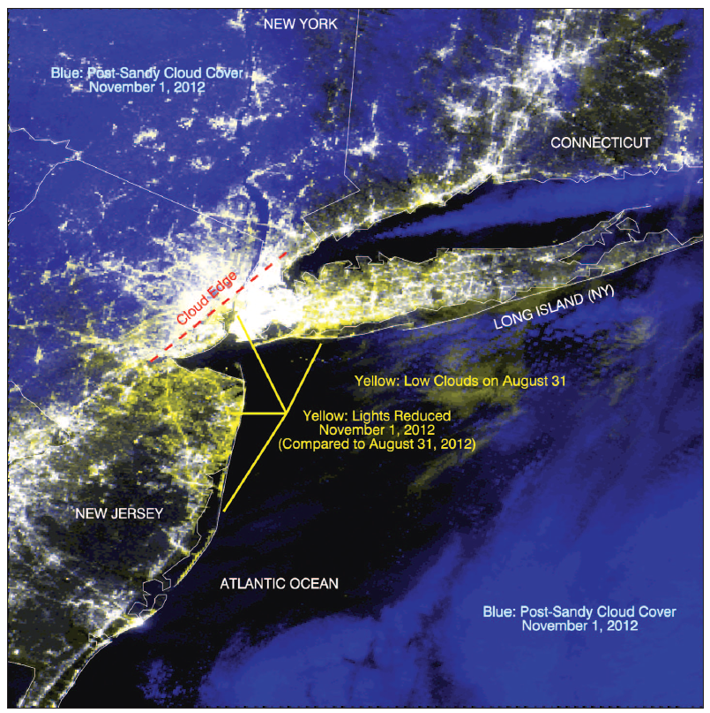 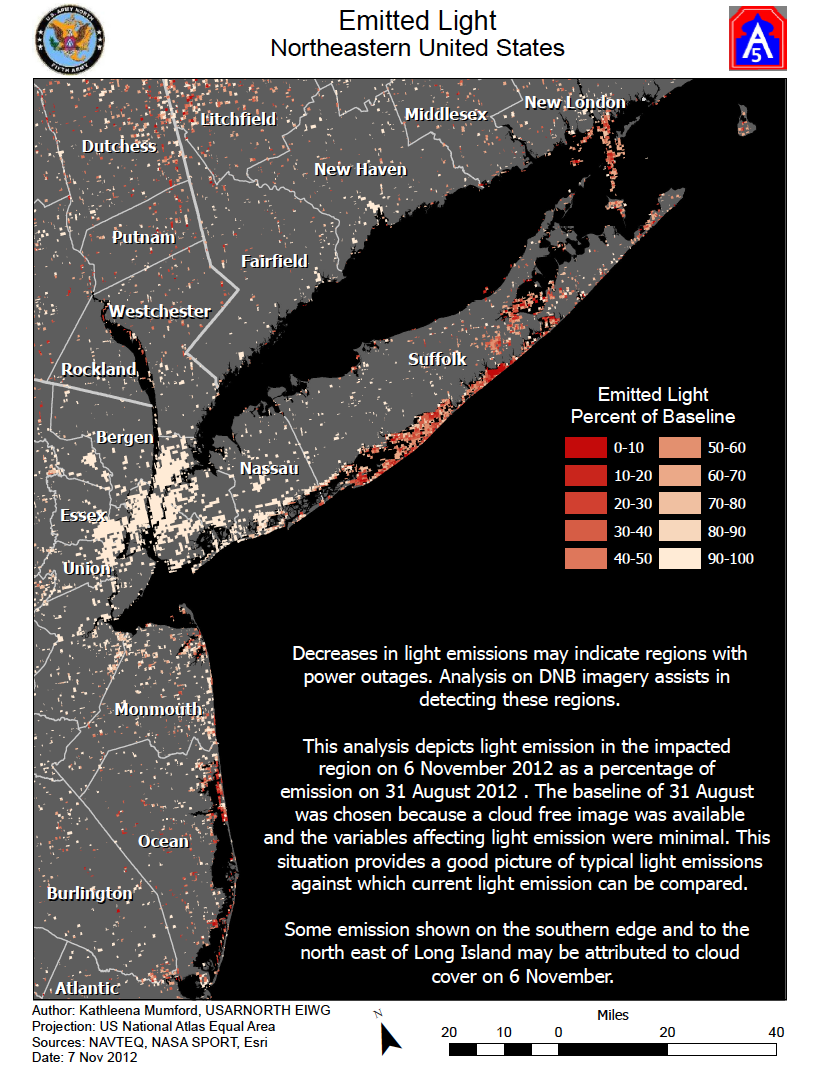 SPoRT provided U.S. Northern Command with daily VIIRS DNB and guidance on deriving “percent of baseline” light emissions used by DoD in recovery efforts.
False color composite of pre- and post-storm VIIRS DNB imagery over New York and New Jersey following Superstorm Sandy (reproduced from Molthan et al. 2013)
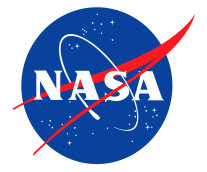 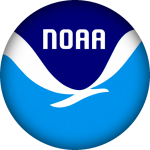 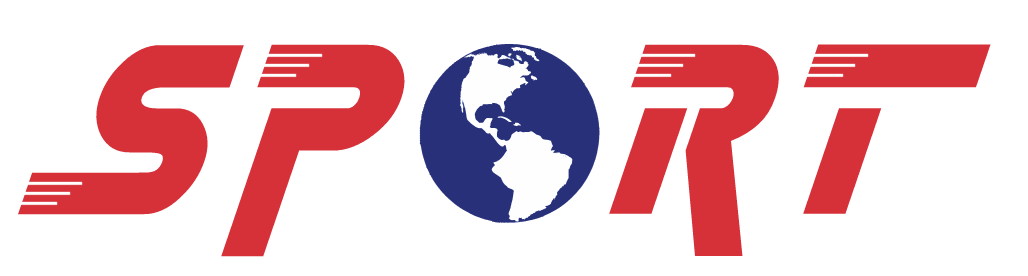 1
Outages from Typhoon Haiyan
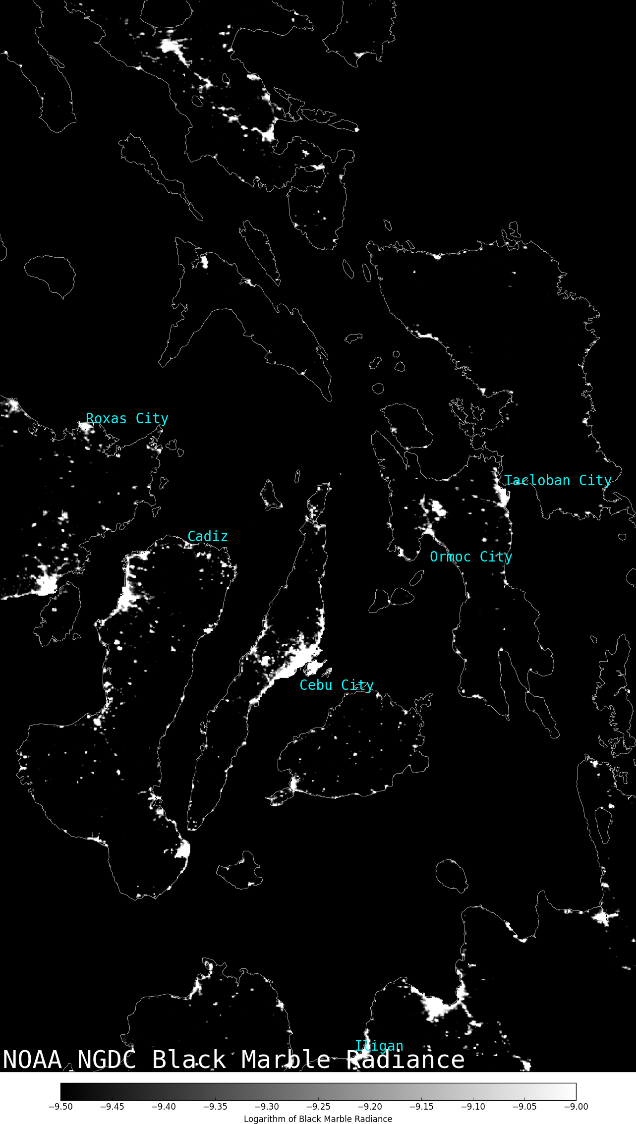 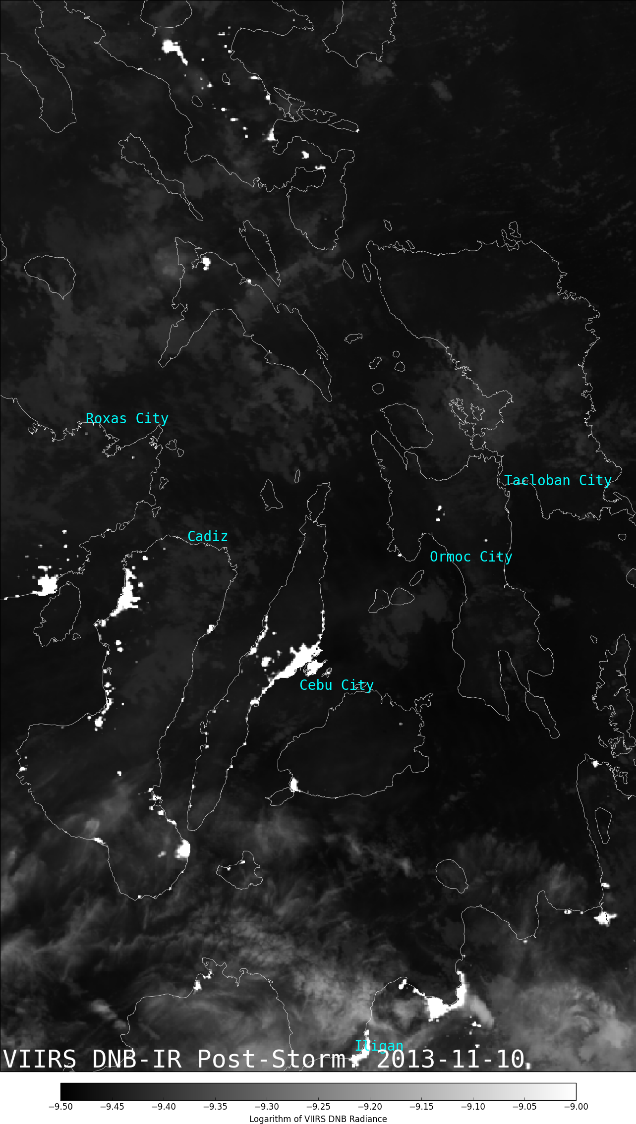 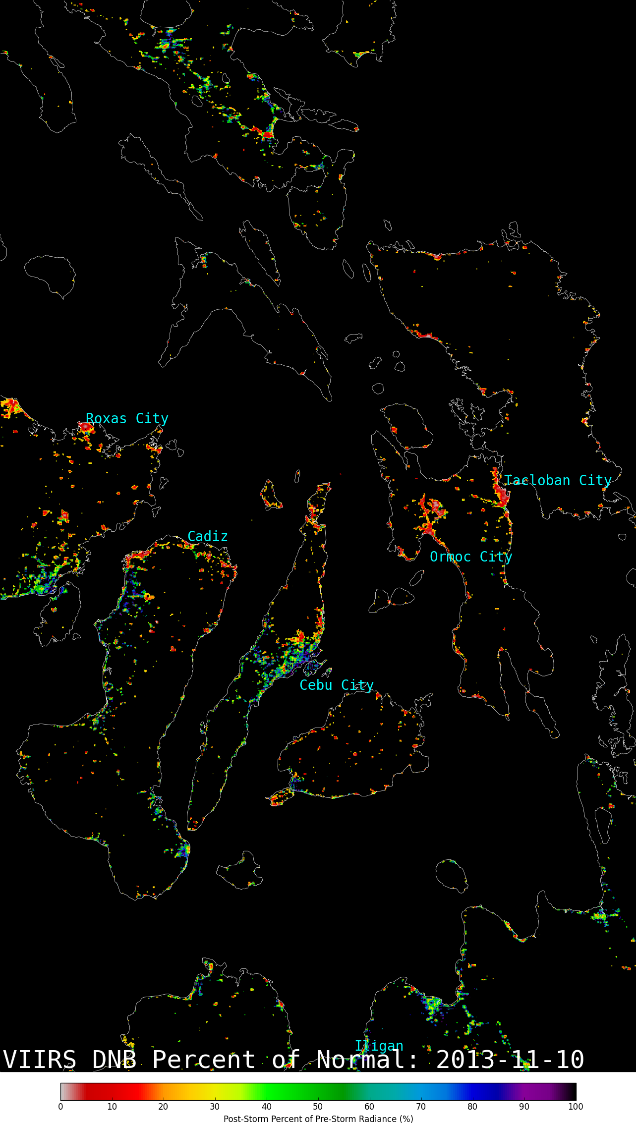 NOAA/NGDC Black Marble global lights, post-typhoon lights and cloud cover, and difference imagery over the Philippines following Super Typhoon Haiyan. The Black Marble serves as pre-event “normal” light.
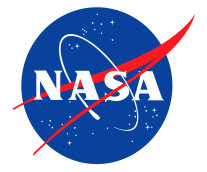 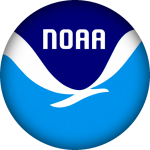 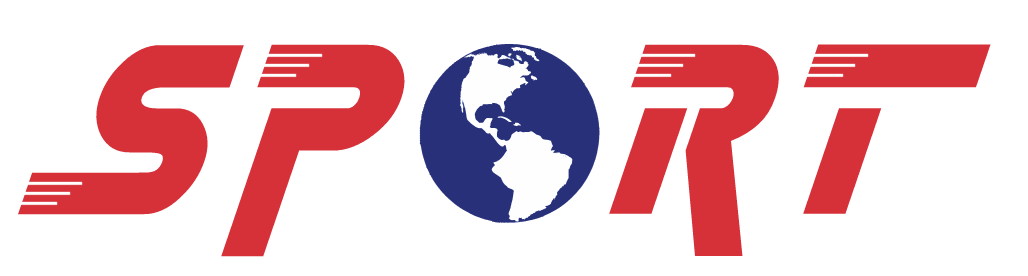 Applications to Severe Weather
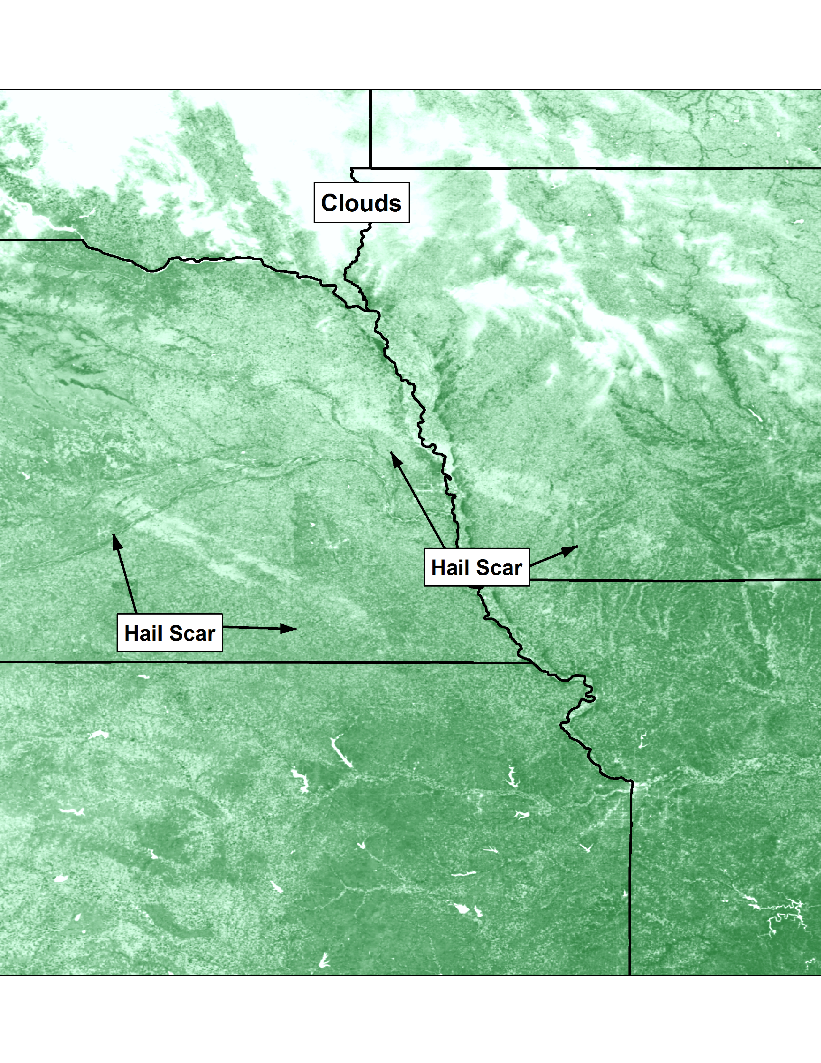 As with tornado track detection, hail causes significant damage to vegetation 
Damage can be identified as changes in vegetation index (e.g. NDVI) and land surface temperature, but manual analysis is too time consuming
Develop algorithm to identify damage areas
Incorporate NDVI and land surface temperature to objectively identify scars
Extract as geospatial features
Hail damage scars across Nebraska and Iowa from a mid-June severe weather event in 2014
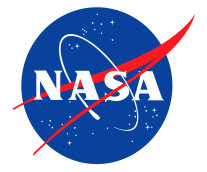 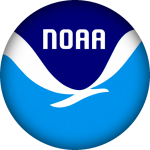 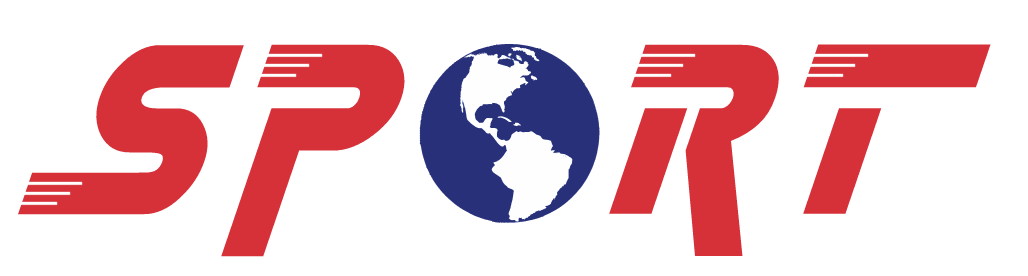 End-User Decision Support
Products generated by the SPoRT Disasters Team are integrated into a web mapping service and provided to the NOAA/NWS Damage Assessment Toolkit (DAT)
The DAT is a handheld smartphone, tablet, and web-based application that NWS meteorologists use to identify and catalog damage from severe storms
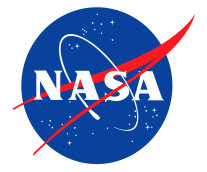 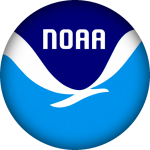 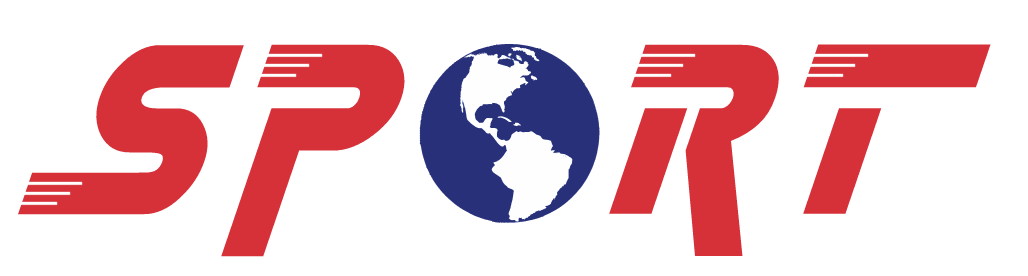 Integration with NOAA/NWSDamage Assessment Toolkit
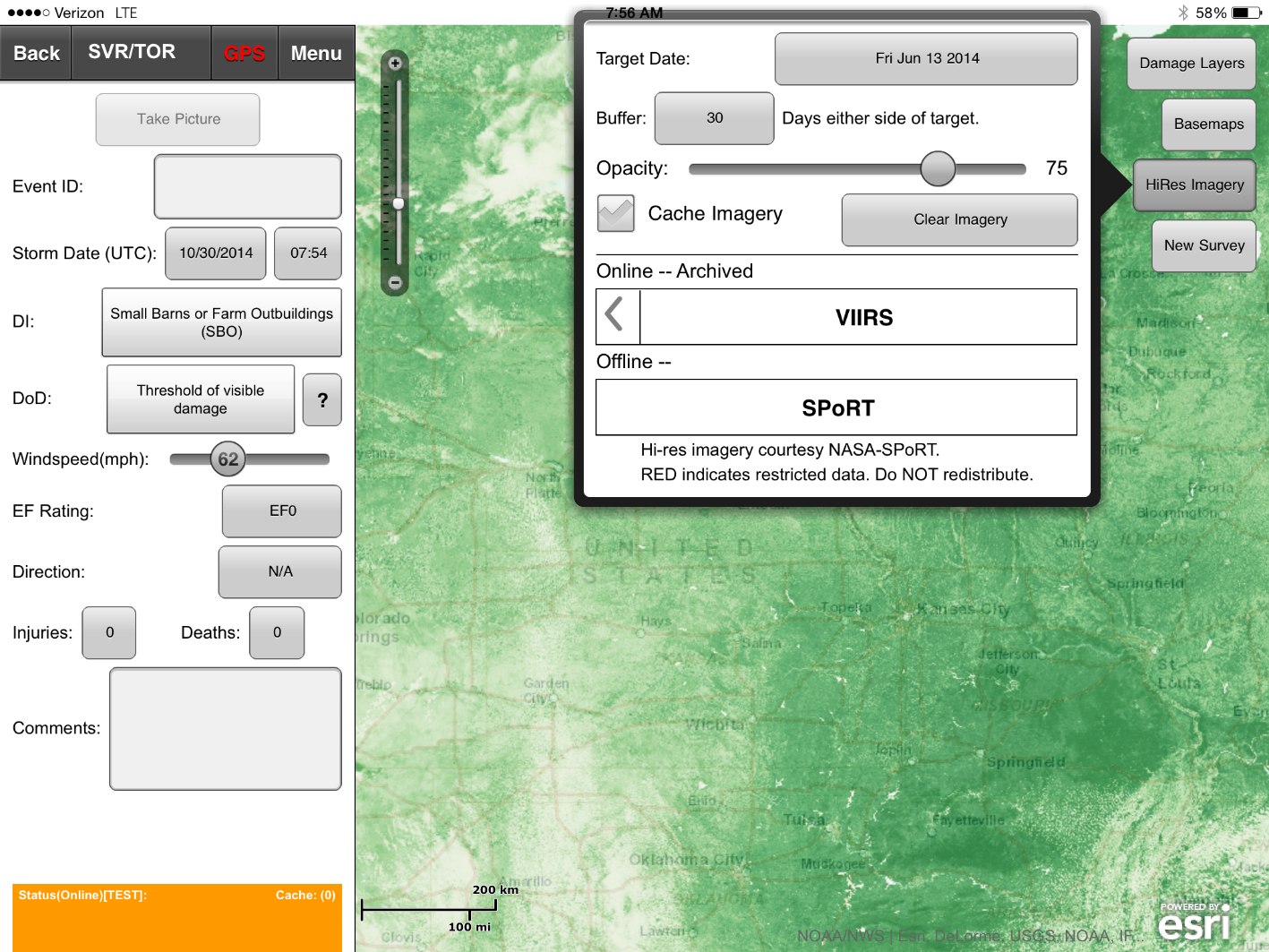 Integration of imagery via WMS allows for search and query within the Damage Assessment Toolkit:
MODIS, VIIRS, Landsat-7, Landsat-8, ASTER, ISERV, Commercial Imagery, and derived products…
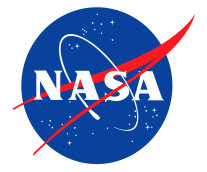 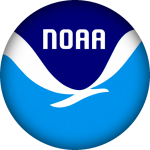 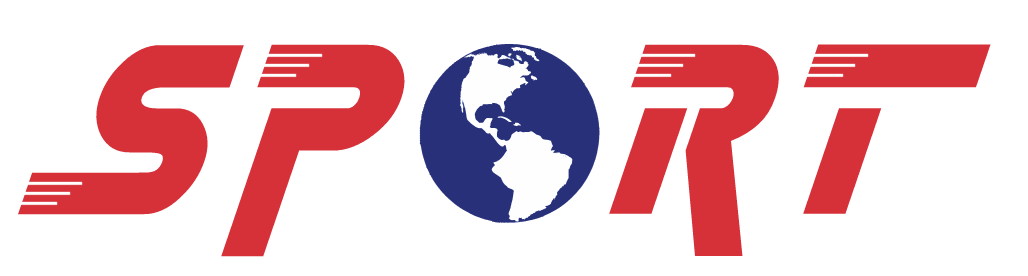 Integration with NOAA/NWSDamage Assessment Toolkit
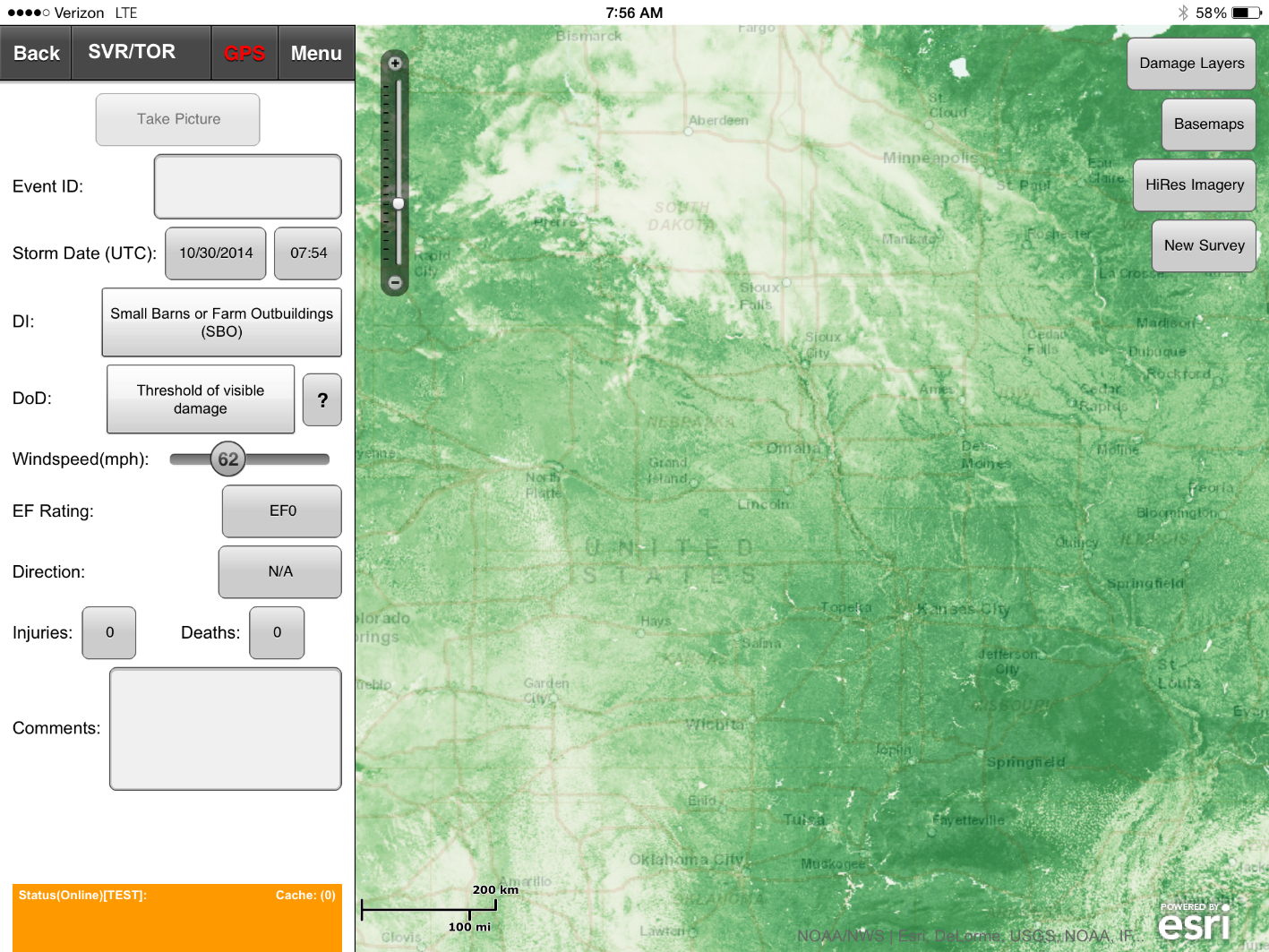 Imagery is tiled to various resolutions for pan and zoom (like Google Earth), and DAT allows for pinch-zoom capability.
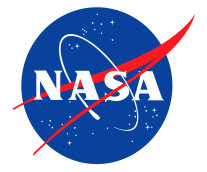 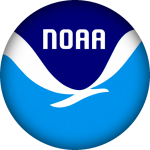 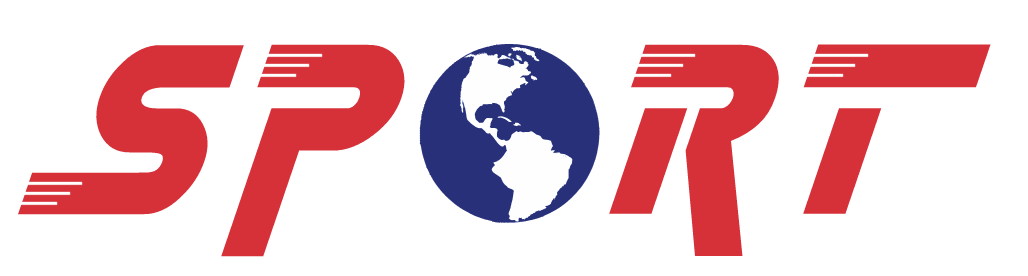 Integration with NOAA/NWSDamage Assessment Toolkit
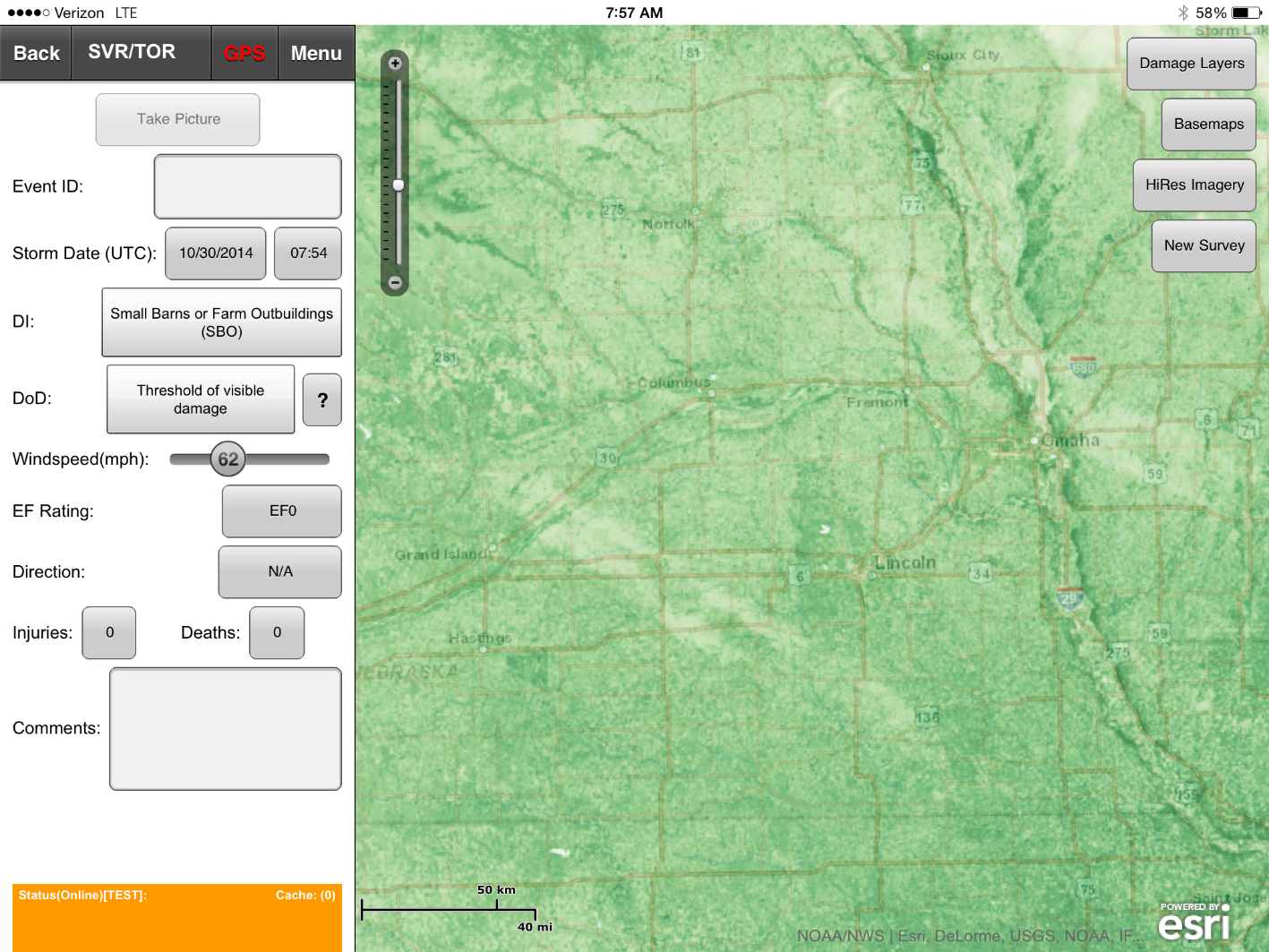 Imagery within the DAT can be viewed and corroborated with other storm reports and surveys.
Goal: Use imagery and algorithms to identify damage areas (J. Bell, UAH)
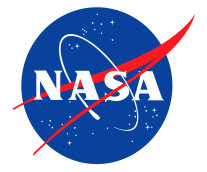 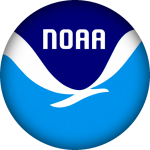 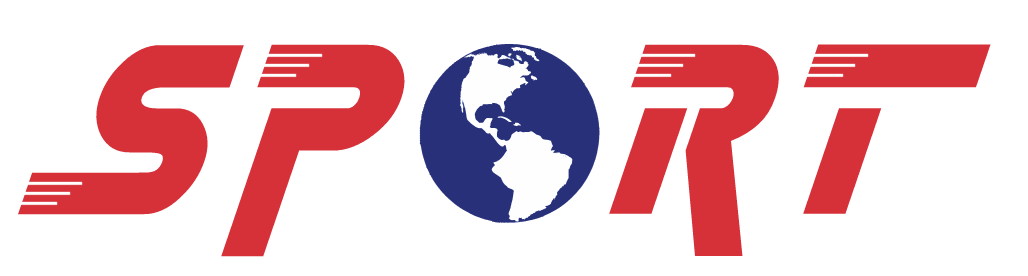 DAT Integration: Web Client
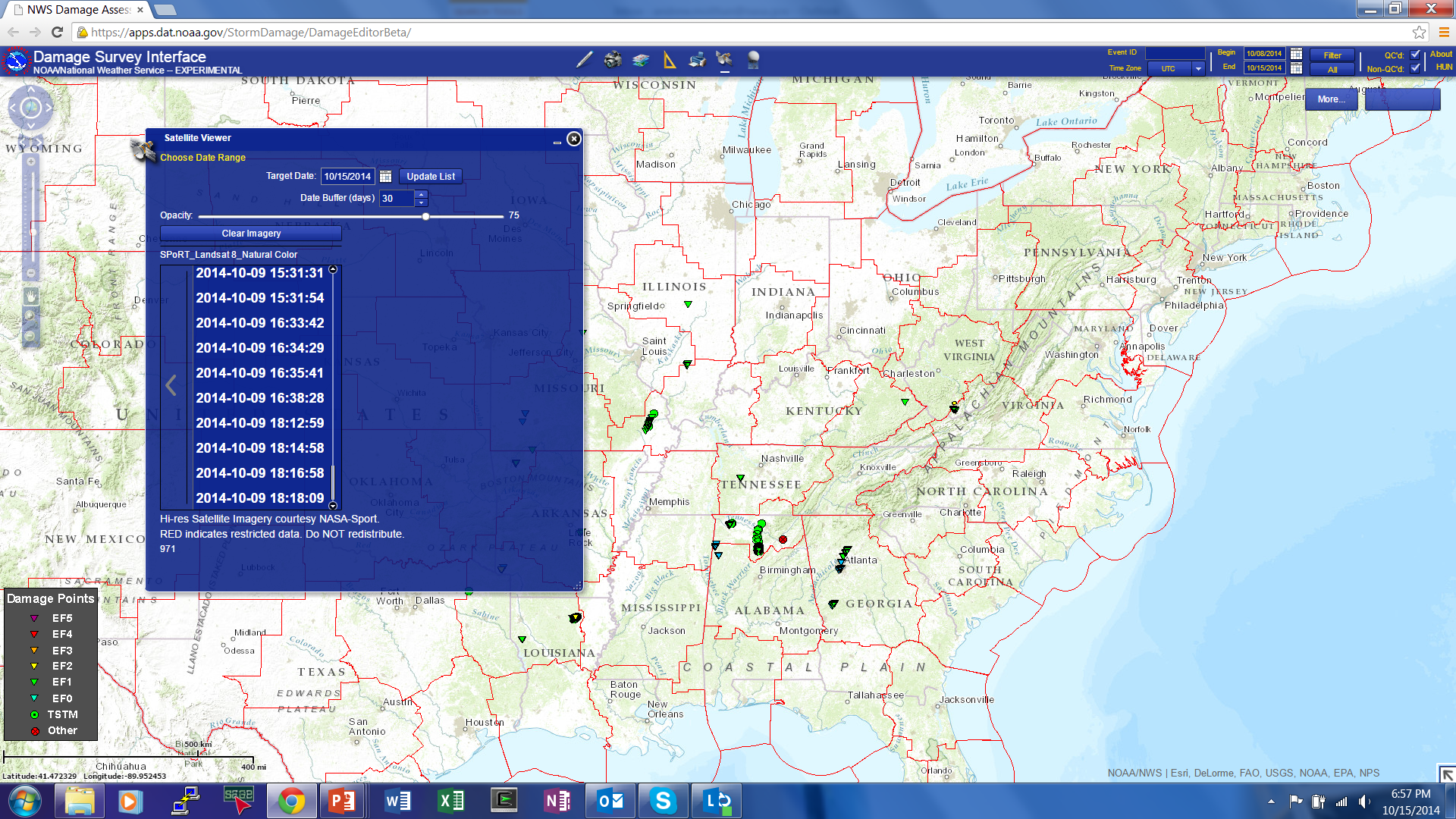 Beta Testing:
Satellite imagery integrated into the web client.
Similar menu structure accessible through the ‘Satellite Imagery’ menu.
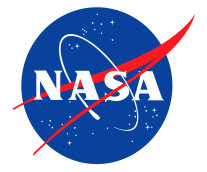 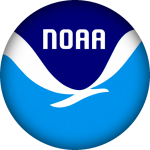 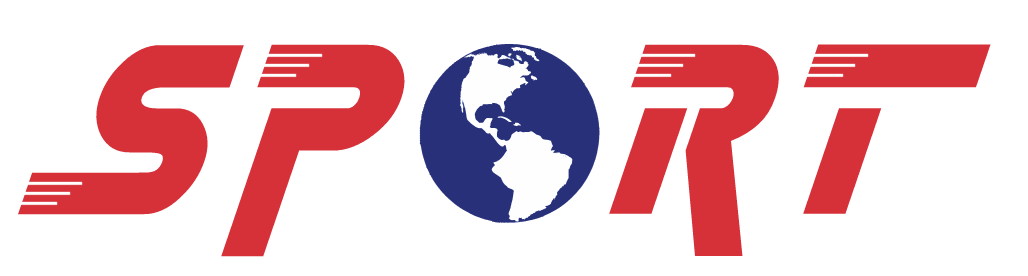 Training
To support the use of imagery within the DAT, the proposal team has developed multiple forms of training:
Teletraining completed with partnering Southern Region WFOs during the Fall 2014 season, rollout to Central Region planned for Spring 2015
Quick Guides, or one-page highlights of products available and examples of their usage
Narrated slide presentations (e.g. Articulate) will eventually be developed for viewing within the mobile client or web viewer
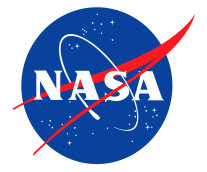 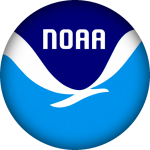 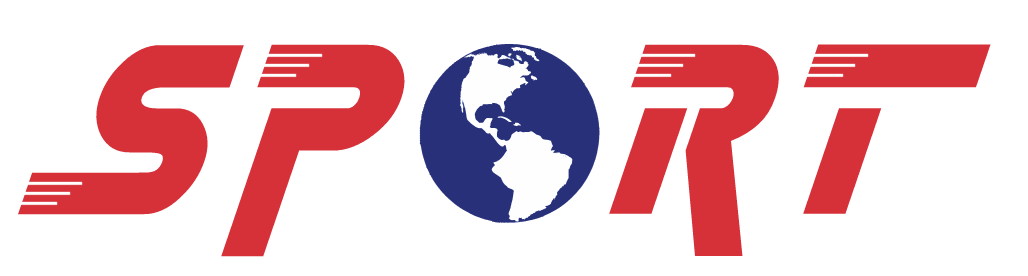 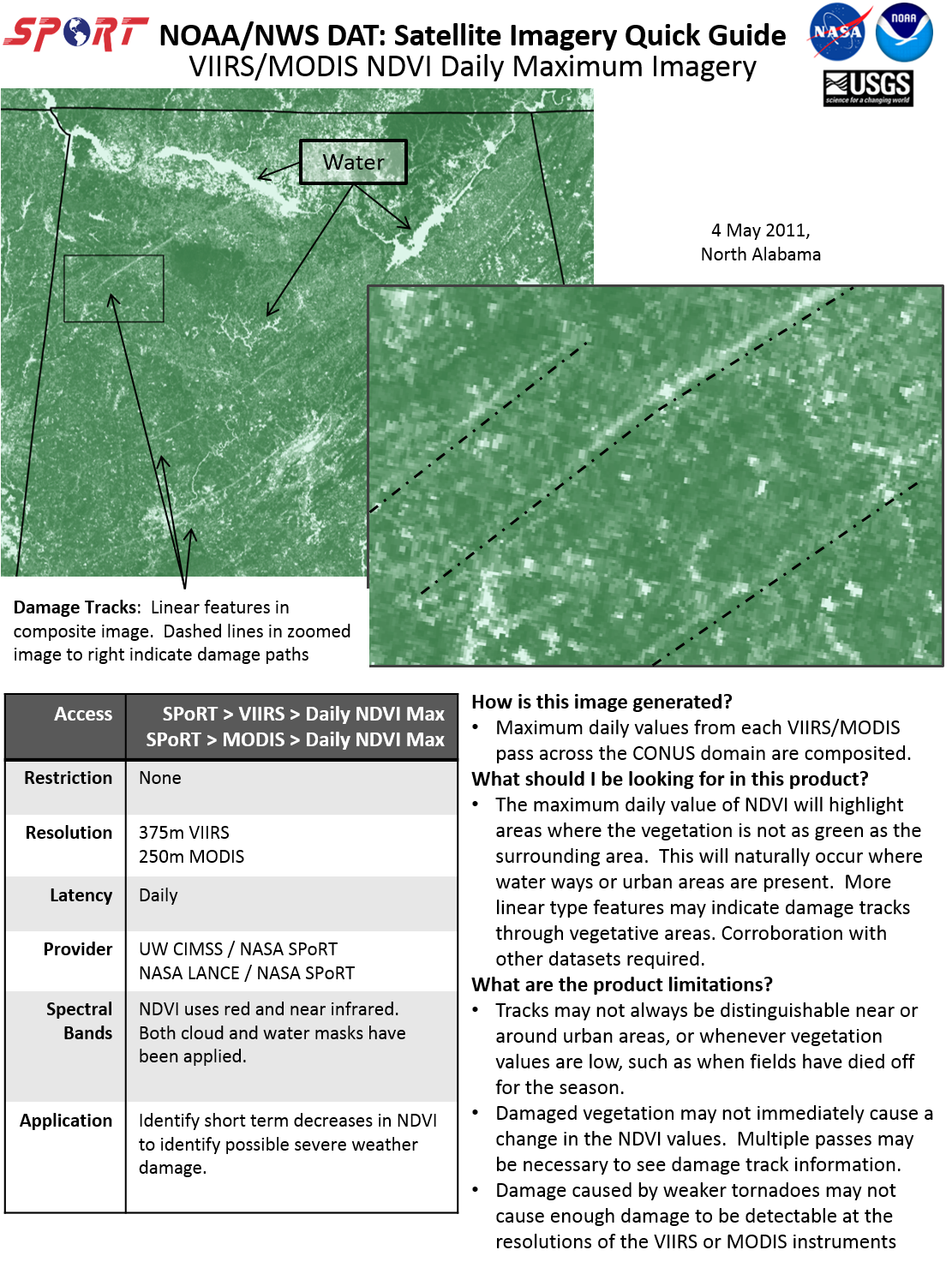 Quick Guide Example
Quick guides have been provided for each product disseminated in near real-time to the DAT.

Short-term goal to work with NWS developer to integrated training directly within the DAT.

Other future opportunities for derived products (NDVI change) or automated techniques (damage detection)
Questions?
andrew.molthan@nasa.gov
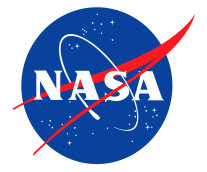 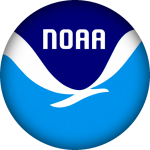 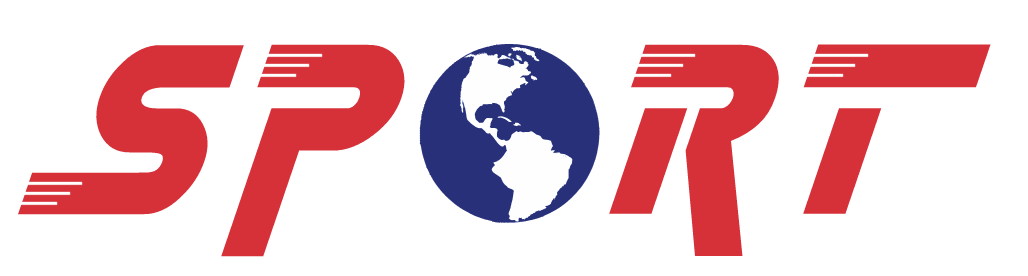